HÀ NỘI
HẢI PHÒNG
VINH
ĐÀ NẴNG
NHA TRANG
TP HCM
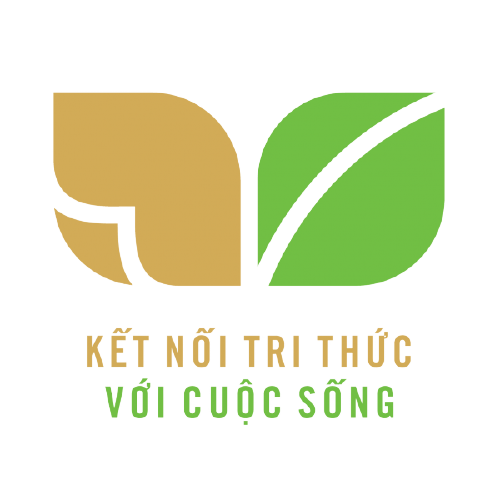 CHÀO MỪNG CÁC EM ĐẾN VỚI 
BÀI HỌC LỊCH SỬ 7
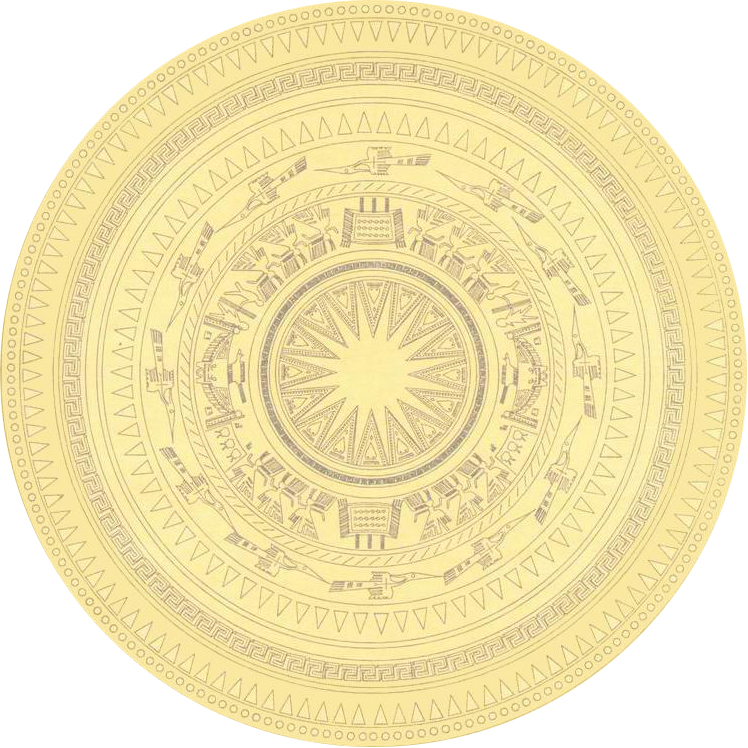 NHIỆM VỤ: QUAN SÁT TRANH VÀ TRẢ LỜI CÁC CÂU HỎI SAU
1.Hình ảnh trên giúp em liên tưởng đến khu vực nào?
2.Nêu một vài điều mà em biết về khu vực đó?
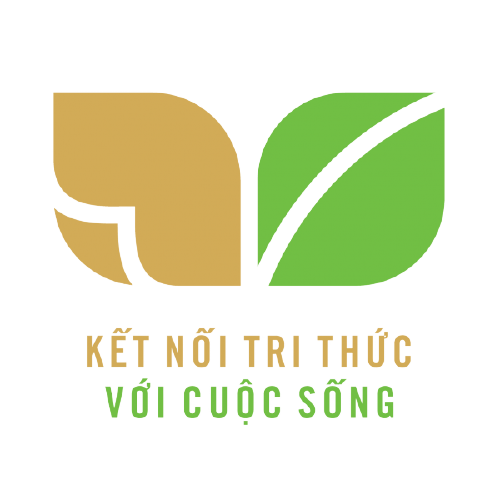 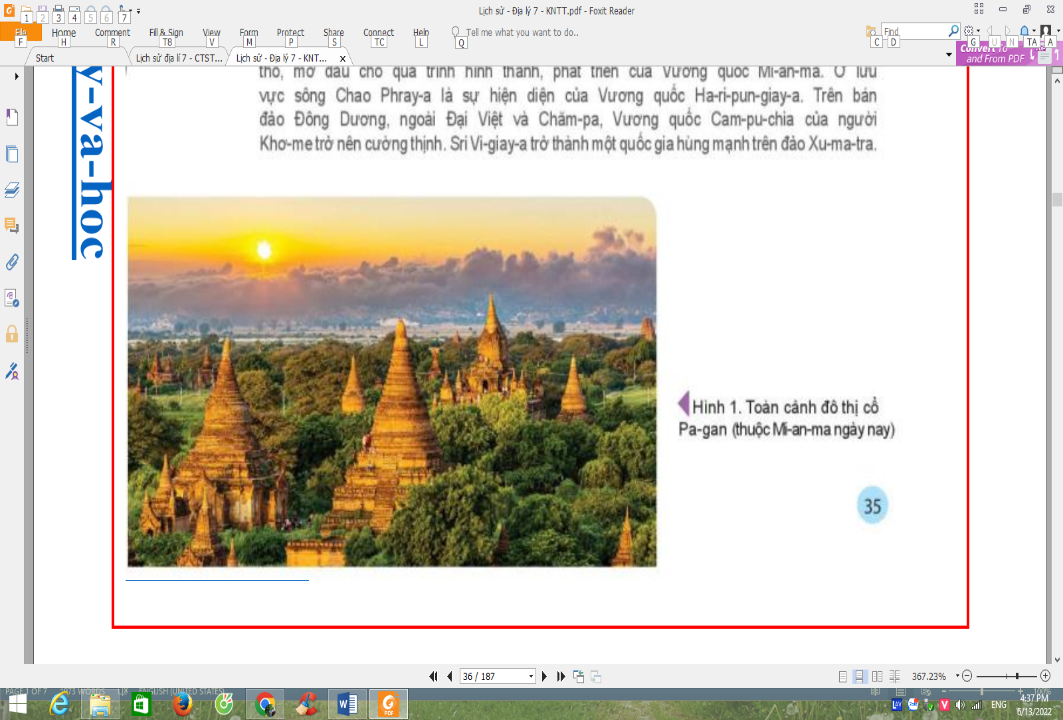 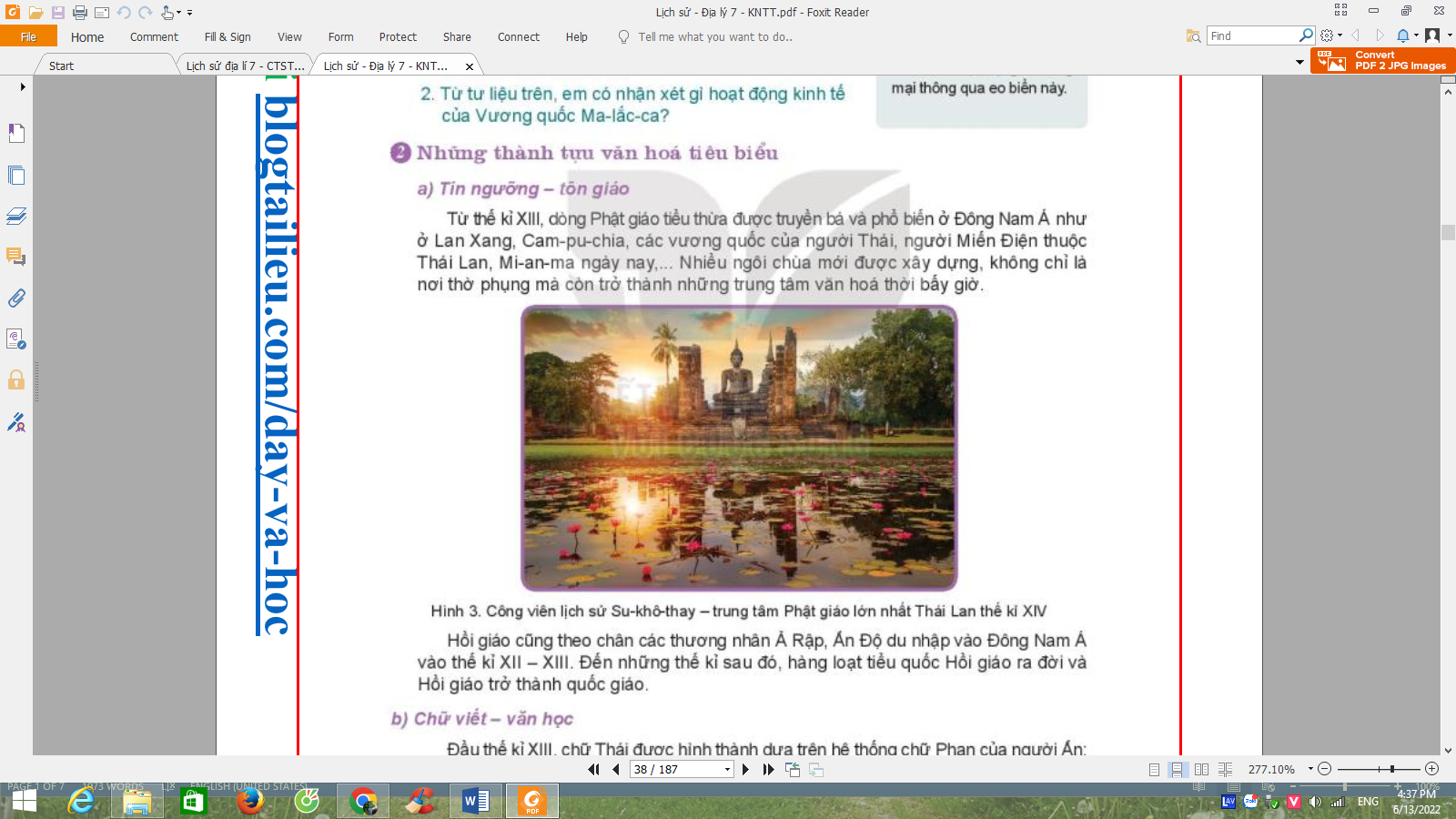 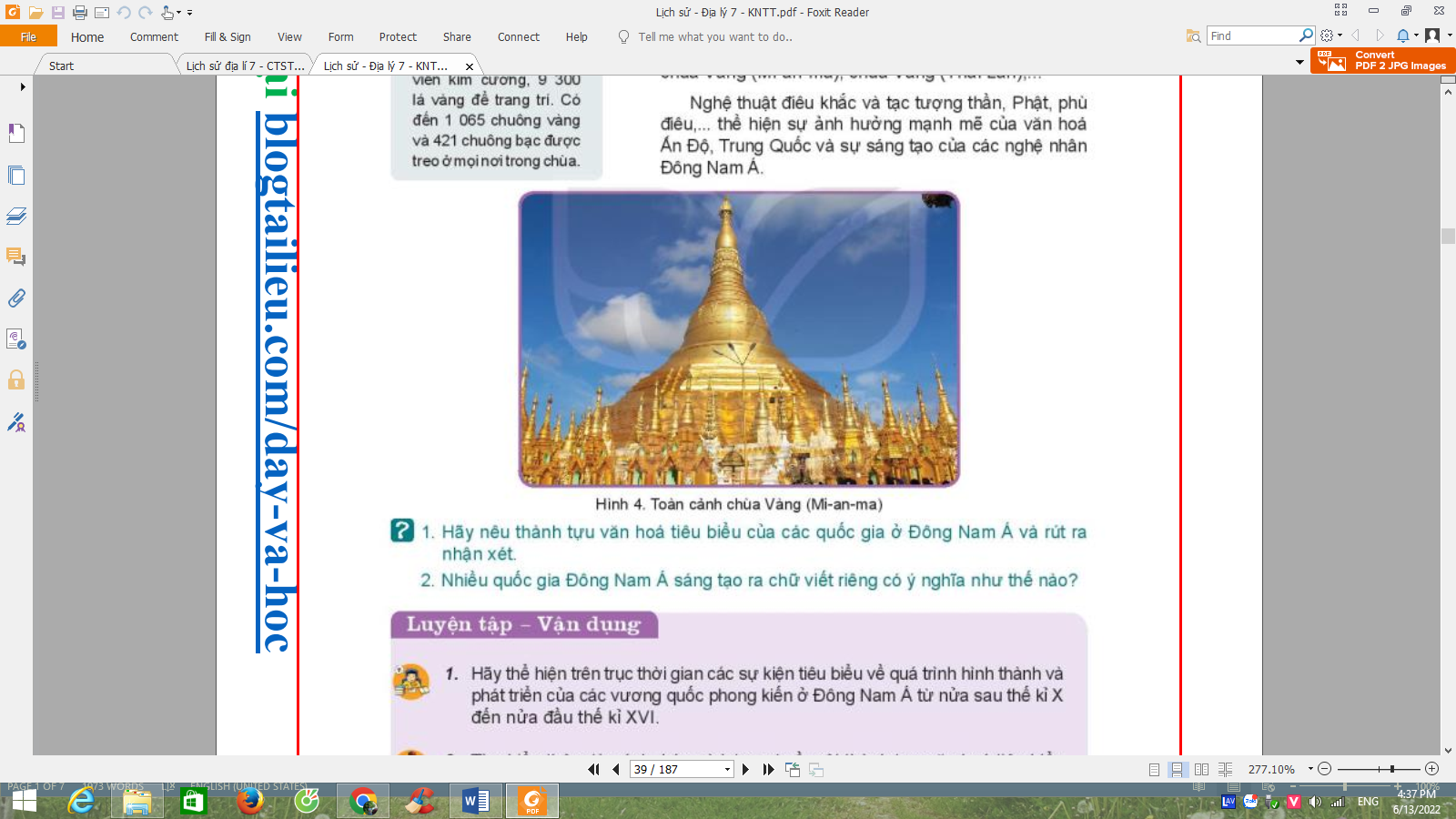 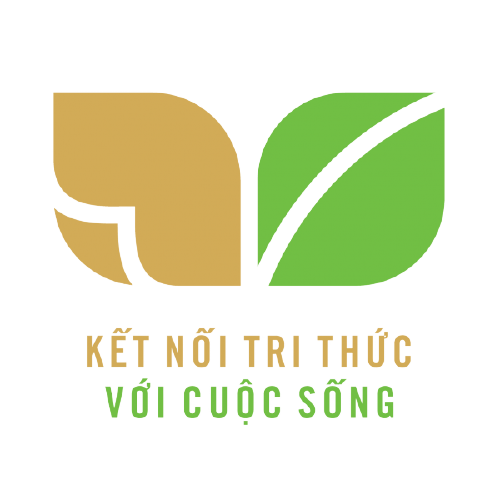 CHƯƠNG 3. ĐÔNG NAM Á TỪ NỬA SAU 
THẾ KỈ X ĐẾN NỬA ĐẦU THẾ KỈ XVI
Tuần    Tiết 
Bài 6. CÁC VƯƠNG QUỐC PHONG KIẾN ĐÔNG NAM Á TỪ NỬA SAU THẾ KỈ X ĐẾN NỬA ĐẦU THẾ KỈ XVI
1. Sự hình thành và phát triển của các vương quốc phong kiến từ nửa sau thế kỉ X đến nửa đầu thế kỉ XVI
2. Những thành tựu văn hóa tiêu biểu
Bài 6. CÁC VƯƠNG QUỐC PHONG KIẾN ĐÔNG NAM Á TỪ 
NỬA SAU THẾ KỈ X ĐẾN NỬA ĐẦU THẾ KỈ XVI
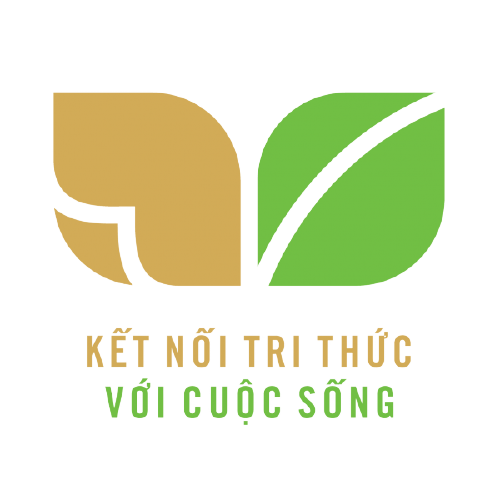 1. Sự hình thành và phát triển của các vương quốc phong kiến từ nửa sau thế kỉ X đến nửa đầu thế kỉ XVI
1.Khai thác hình 2 và thông tin trong mục, trình bày sơ lược sự hình thành và phát triển của các vương quốc phong kiến ở Đông Nam Á nửa sau thế kỉ X đến nửa đầu TKXVI 
2. Từ tư liệu trên, em có nhận xét gì về hoạt động kinh tế của vương quốc Ma-lắc-ca?
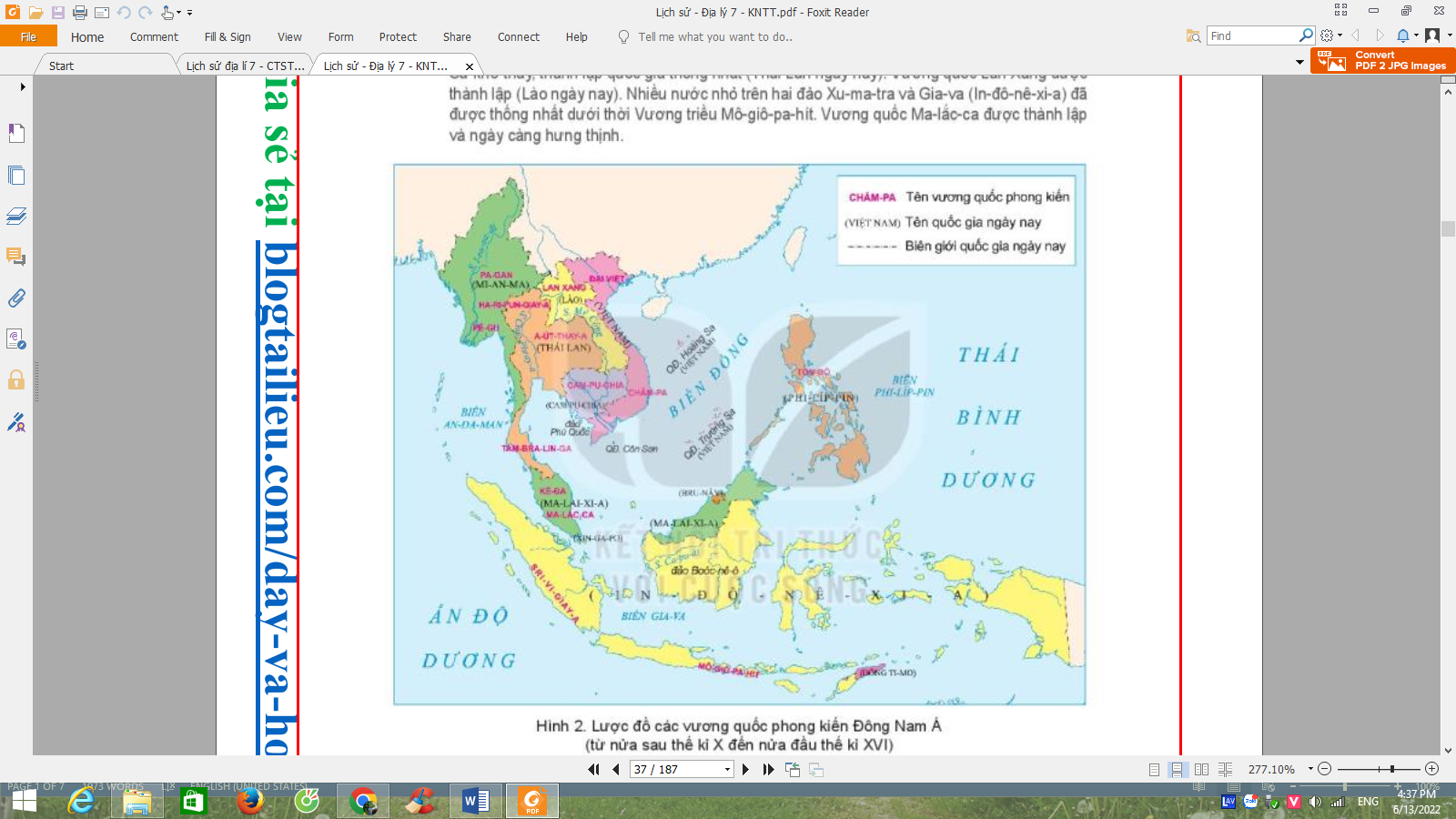 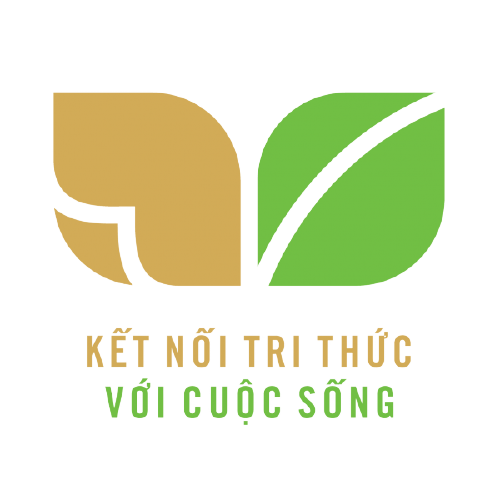 Bài 6. CÁC VƯƠNG QUỐC PHONG KIẾN ĐÔNG NAM Á TỪ 
NỬA SAU THẾ KỈ X ĐẾN NỬA ĐẦU THẾ KỈ XVI
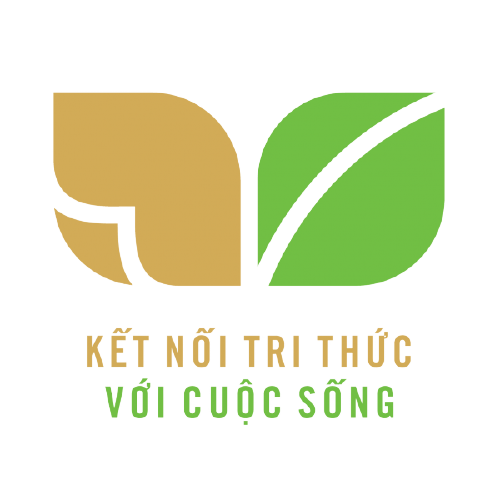 1. Sự hình thành và phát triển của các vương quốc phong kiến từ nửa sau thế kỉ X đến nửa đầu thế kỉ XVI
1.Khai thác hình 2 và thông tin trong mục, trình bày sơ lược sự hình thành và phát triển của các vương quốc phong kiến ở Đông Nam Á nửa sau thế kỉ X đến nửa đầu TKXVI 
2. Từ tư liệu trên, em có nhận xét gì về hoạt động kinh tế của vương quốc Ma-lắc-ca?
-Thế kỉ X, thời kì thống nhất và phát triển của một số quốc gia như: Cam-pu-chia, Pa-gan, Sri Vi-giay-a.
-Thế kỉ XIII, đánh dấu mốc quan trọng trên con đường phát triển của các quốc gia phong kiến Đông Nam Á.
-Thế kỉ XV, Ma-lắc-ca có vị trí chiến lược trong tuyến đường thương mại quốc tế đặc biệt là thương mại trên biển. Nằm giữa In-đô-nê-xi-a, Ma-lai-xi-a và Xin-ga-po, nối liền Thái Bình Dương và Ấn Độ Dương.
-Ma-lắc-ca chỗ dừng chân cho các thuyền buôn nước ngoài trên tuyến đường thương mại bằng đường biển quốc tế  thuận lợi cho việc mua bán hàng hóa. 
-Nơi đây là nơi chiếm ¼ lượng giao thông hàng hải thế giới hàng năm. Nhiều nền kinh tế lớn phụ thuộc rất lớn vào hoạt động thương mại thông qua eo biển này.
-Thế kỉ XV, vương quốc Ma-lắc-ca được thành lập, nhanh chóng phát triển thịnh vượng.
 Từ nửa sau thế kỉ X đến nửa đầu thế kỉ XVI là thời kì phát triển thịnh vượng của nền kinh tế khu vực.
Bài 6. CÁC VƯƠNG QUỐC PHONG KIẾN ĐÔNG NAM Á TỪ 
NỬA SAU THẾ KỈ X ĐẾN NỬA ĐẦU THẾ KỈ XVI
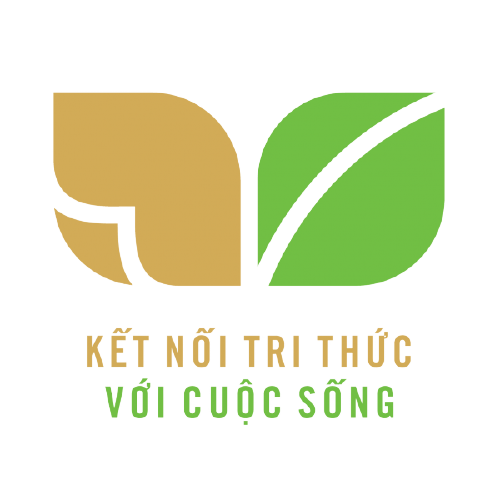 2. Những thành tựu văn hóa tiêu biểu
Quan sát tranh ảnh (hình 11.5 và 11.6), đọc tài liệu (Kênh chữ SGK/44) em hãy:
Lập bảng thống kê các thành tựu văn hóa tiêu biểu của Đông Nam Á từ nửa sau thế kì X đến TKXVI theo mẫu
Tín ngưỡng - 
Tôn giáo
- Phật giáo phát triển rực rỡ.
- Thế kỉ XIII, Hồi giáo bắt đầu du nhập vào Đông Nam Á.
- Thế kỉ XIII-XIV, người Thái, người Lào sáng tạo ra chữ viết trên cơ sở chữ Phạn. Người Việt cải tạo chữ Hán tạo ra chữ Nôm.
- Bên cạnh văn học dân gian, văn học viết cũng phát triển với niều tác phẩm nổi tiếng.
Chữ viết  -
 văn học
-Nhiều công trình kiến trúc nổi tiếng như: khu đền Ăng-co (Cam-pu-chia), chùa Vàng (Mi-an-ma), chùa Vàng (Thái Lan)
-Nghệ thuật điêu khắc, tạc tượng ảnh hưởng của văn hóa Ấn Độ, Trung Quốc,…
Kiến trúc - 
điêu khắc
Bài 6. CÁC VƯƠNG QUỐC PHONG KIẾN ĐÔNG NAM Á TỪ 
NỬA SAU THẾ KỈ X ĐẾN NỬA ĐẦU THẾ KỈ XVI
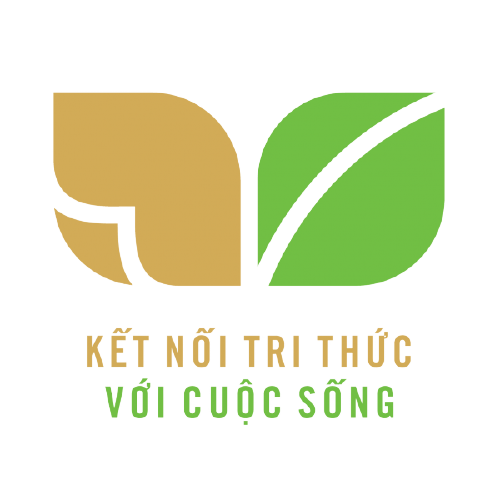 Quan sát tranh ảnh (hình 11.5 và 11.6), đọc tài liệu (Kênh chữ SGK/44) em hãy:
Lập bảng thống kê các thành tựu văn hóa tiêu biểu của Đông Nam Á từ nửa sau thế kì X đến TKXVI theo mẫu
2. Những thành tựu văn hóa tiêu biểu
- Tín ngưỡng, Tôn giáo: Phật giáo phát triển rực rỡ. Thế kỉ XIII, Hồi giáo bắt đầu du nhập vào Đông Nam Á.
- Chữ viết, văn học: Thế kỉ XIII-XIV, người Thái, người Lào sáng tạo ra chữ viết trên cơ sở chữ Phạn. Người Việt cải tạo chữ Hán tạo ra chữ Nôm. Bên cạnh văn học dân gian, văn học viết cũng phát triển với niều tác phẩm nổi tiếng
- Kiến trúc - điêu khắc: Nhiều công trình kiến trúc nổi tiếng như: khu đền Ăng-co (Cam-pu-chia), chùa Vàng (Mi-an-ma), chùa Vàng (Thái Lan). Nghệ thuật điêu khắc, tạc tượng ảnh hưởng của văn hóa Ấn Độ, Trung Quốc,…
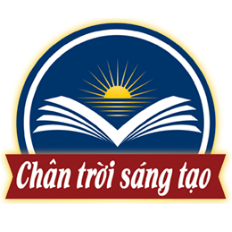 LUYỆN TẬP
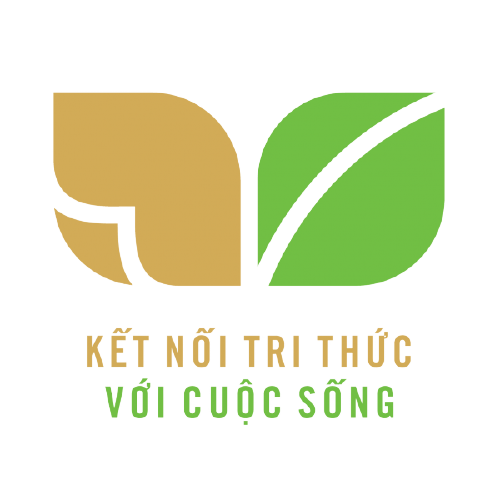 Nhiệm vụ học tập: Hoàn thành những bài tập trắc nghiệm sau (Vòng quay may mắn)
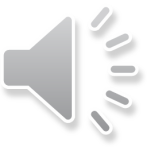 VÒNG QUAY 
MAY MẮN
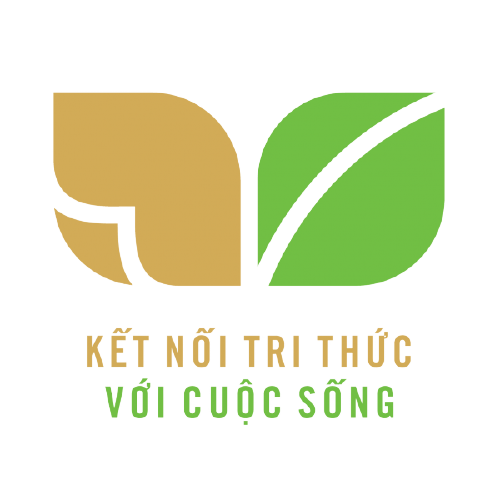 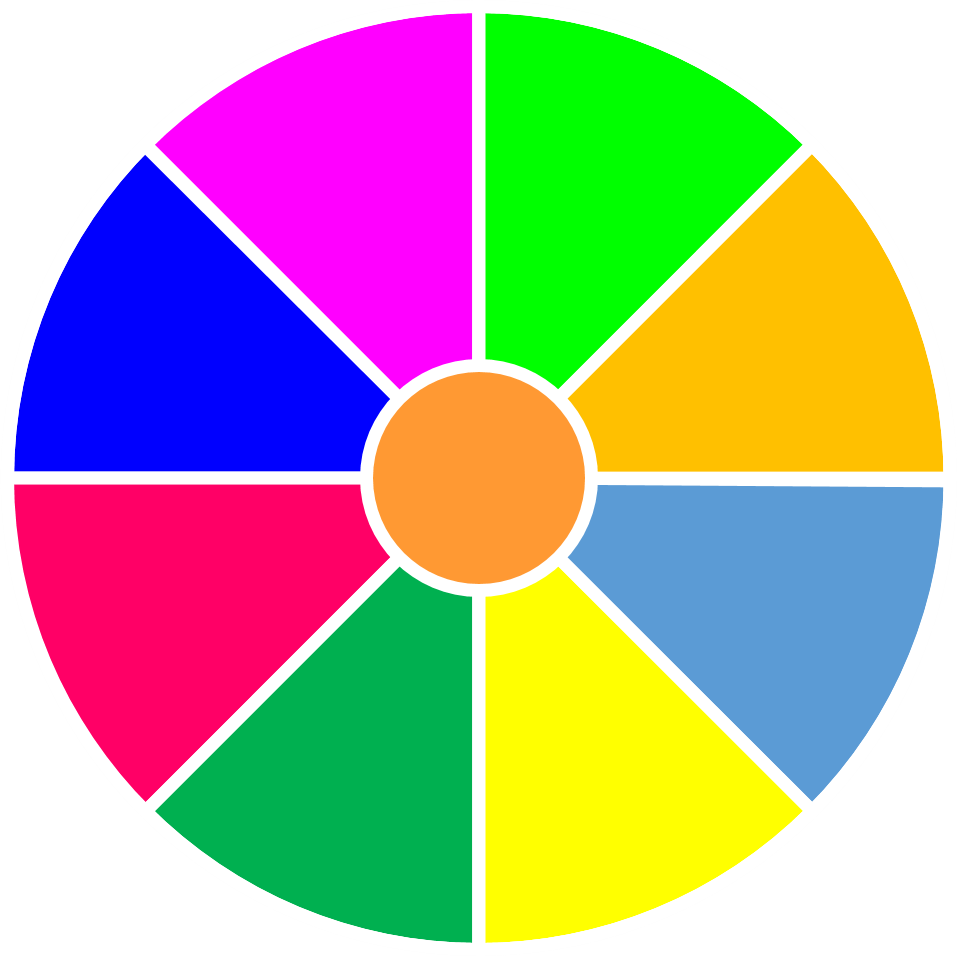 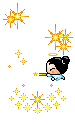 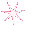 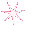 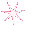 20
30
40
10
1
2
3
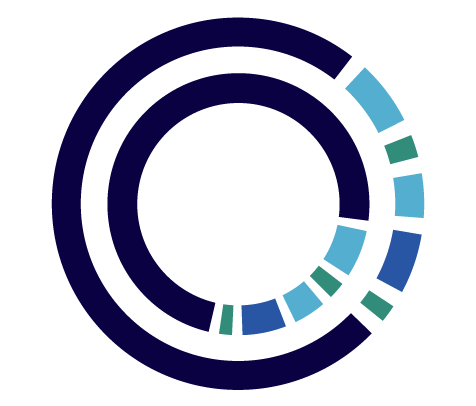 4
5
50
80
60
70
QUAY
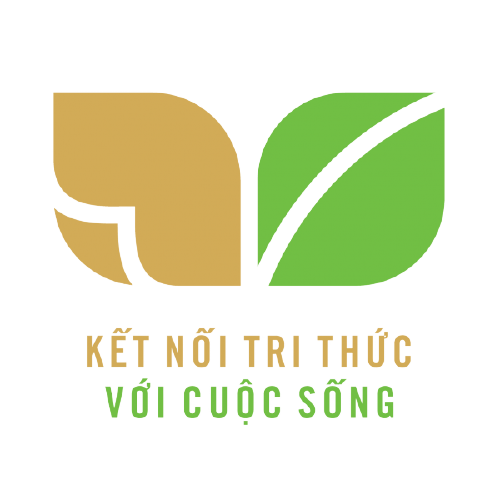 Câu 1. Từ thế kỉ XIII, người Thái di cư từ phía bắc xuống phía nam đã dẫn tới sự hình thành của hai quốc gia nào?
A. Su-khô-thay và Lan Xang.
B. Cham-pa và Su-khô-thay.
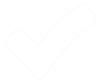 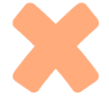 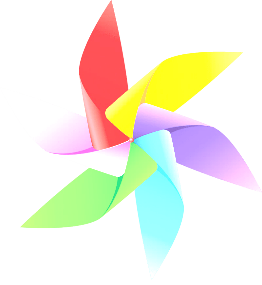 C. Pa-gan và Cham-pa.
D. Mô-giô-pa-hit và Gia-va.
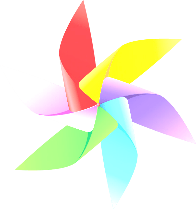 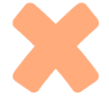 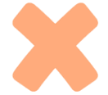 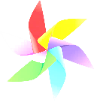 QUAY VỀ
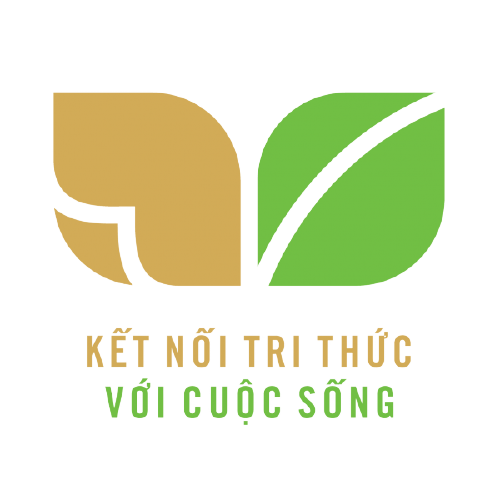 Câu 2. Vương quốc Su-khô-thay là tiền thân của quốc gia nào hiện nay?
B. Ma-lai-xi-a.
A. Mi-an-ma.
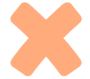 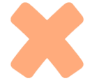 D. In-đô-nê-xi-a.
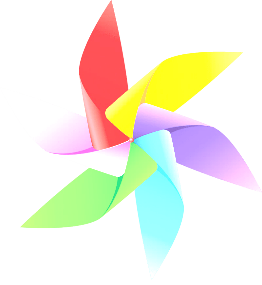 C. Thái Lan.
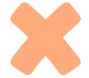 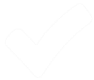 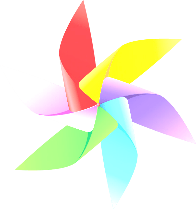 QUAY VỀ
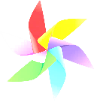 Câu 3. Vương quốc Pa-gan là tiền thân của quốc gia nào hiện nay?
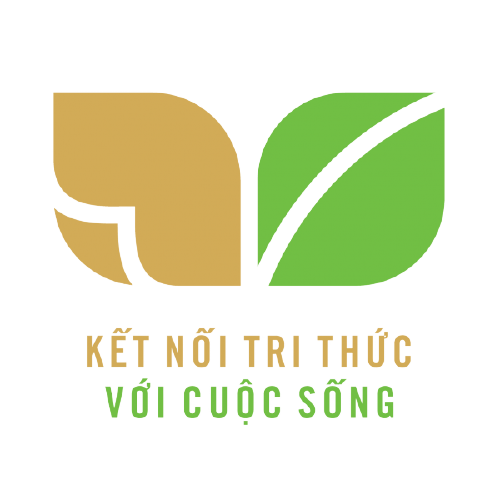 A. Cam-pu-chia.
B. Mi-an-ma.
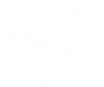 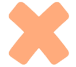 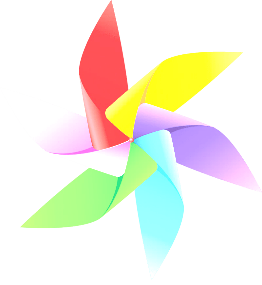 C. Phi-lip-pin.
D. Lào.
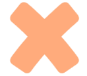 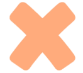 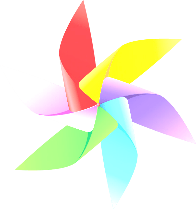 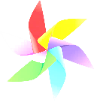 QUAY VỀ
Câu 4. Vương triều nào đã thống nhất được In-đô-nê-xi-a?
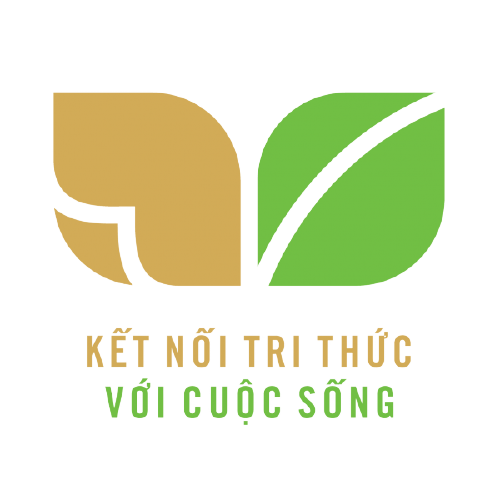 B. Gia-va (Mô-giô-pa-hít)	.
A. Xu-ma-tơ-ra.
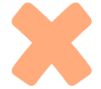 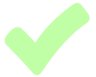 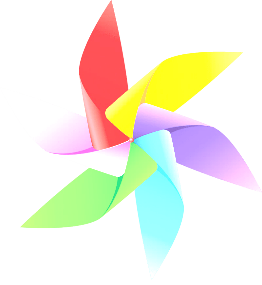 C. Xu-la-vê-di..
D. Ca-li-man-tan.
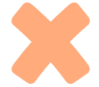 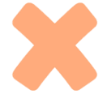 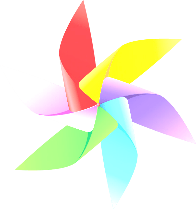 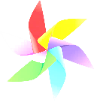 QUAY VỀ
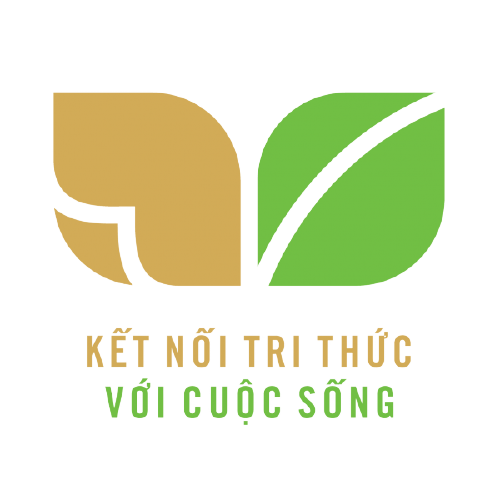 Câu 5. Văn hóa Đông Nam Á chịu ảnh hưởng mạnh mẽ nhất từ nền văn hóa nào?
A. Ấn Độ.
B. Trung Quốc.
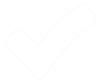 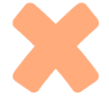 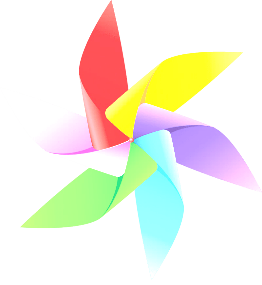 C. Nhật Bản.
D. Phương Tây.
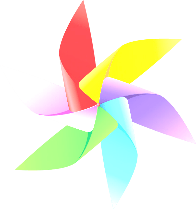 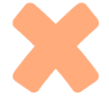 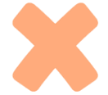 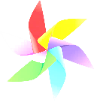 QUAY VỀ
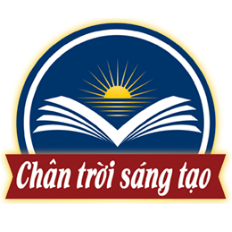 VẬN DỤNG
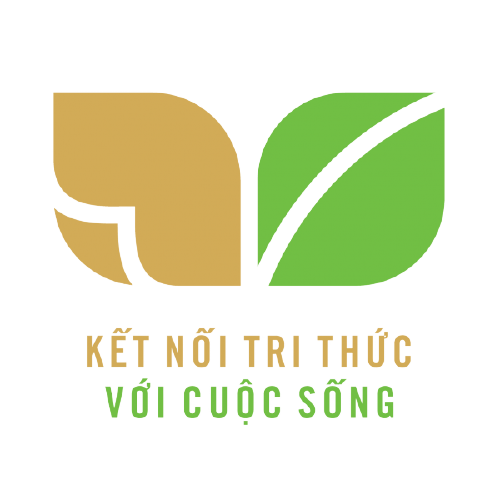 Nhiệm vụ học tập: Dựa vào kiến thức vừa học hãy hoàn thành bài tập 2 SGK/38
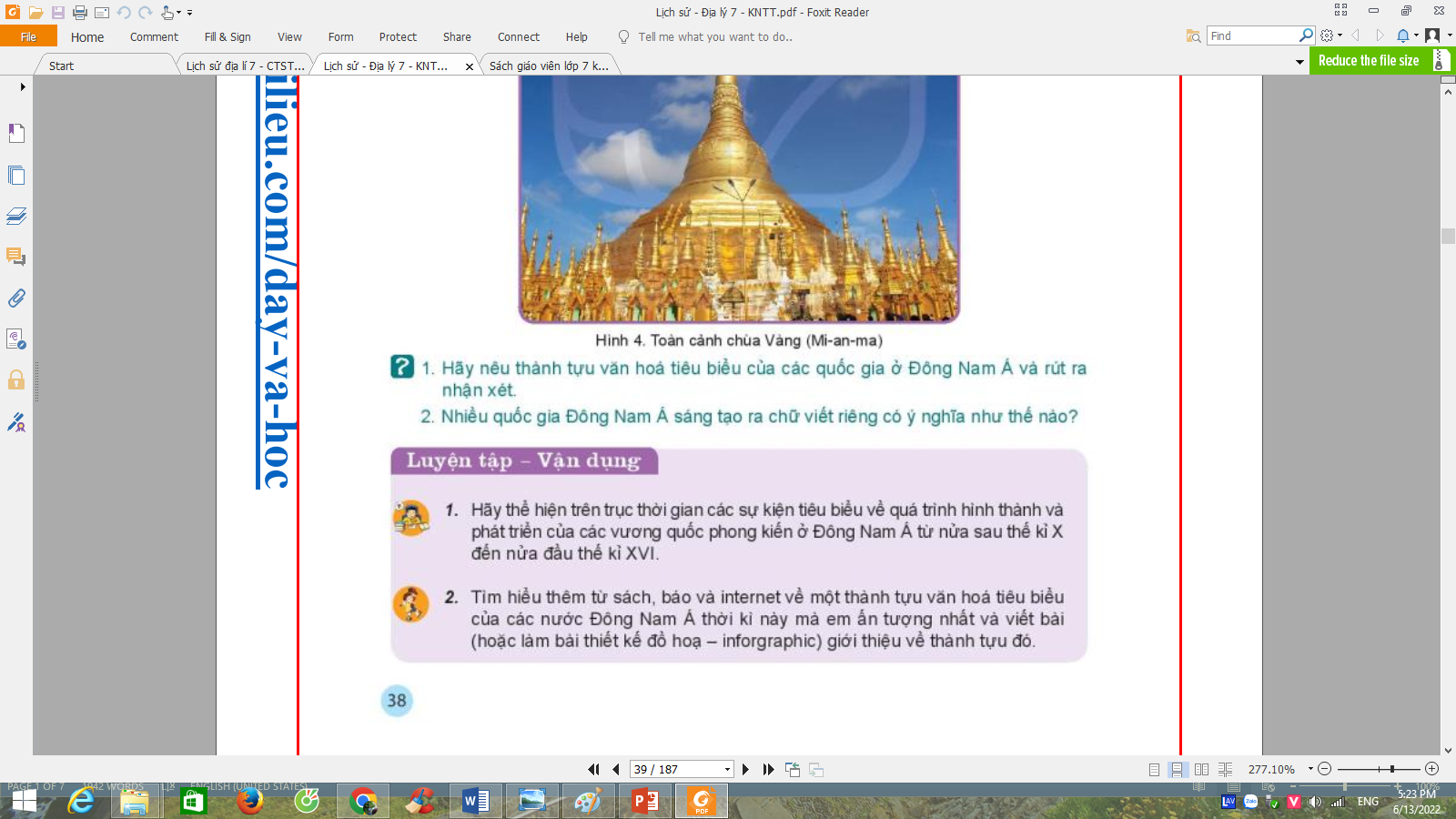 HƯỚNG DẪN HỌC SINH TỰ HỌC
1.Học bài
2.Làm bài tập phần vận dụng
3.Chuẩn bị bài mới: Bài 7 _ VƯƠNG QUỐC LÀO
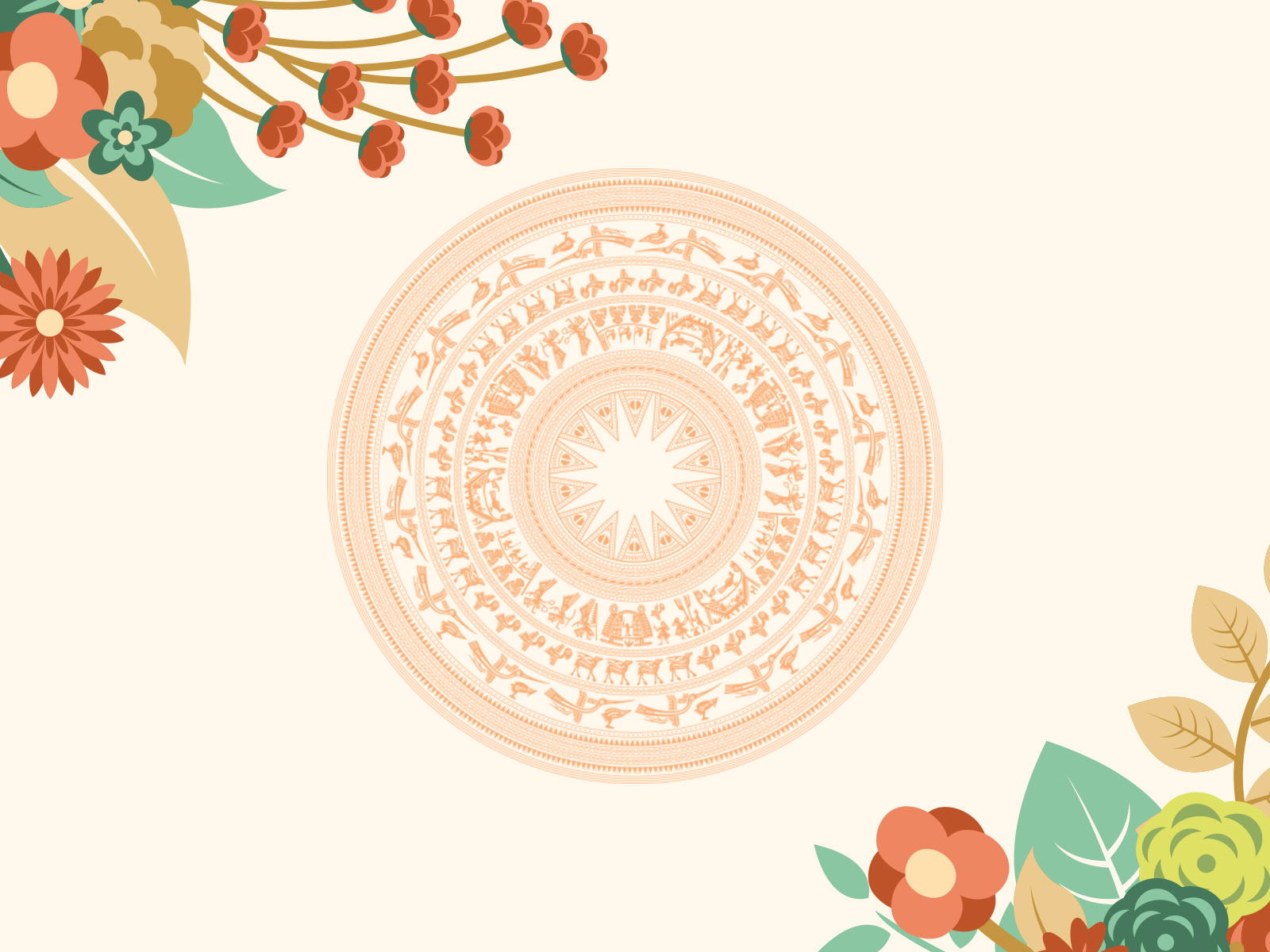 CẢM ƠN CÁC EM!
CHÚC CÁC EM HỌC TỐT!